LIFE
7 februari 2022
Wat is LIFE?
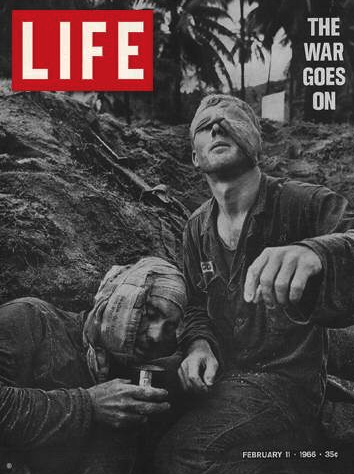 Life Magazine

1 ste nummer op 23 November 1936.
Tijdschrift met foto’s.
Tweede helft vorige eeuw  razend popular. 

Weekblad/maandblad/…
Wat is LIFE?
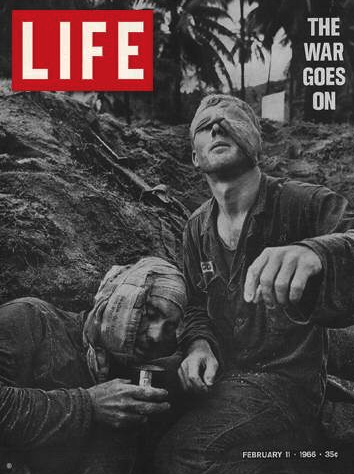 Life Magazine

O.a. deze fotojournalisten maakten foto’s voor LIFE. 

Robert Capa
Lee Miller


-> 8 Foto’s
LIFE - FORMULE
Overzichtsfoto – overzichtsfoto
Mediumfoto
Interactie foto
Portret
Close-up / detail
Sequentie foto
Kers op de taart
Handtekening - coverfoto
LIFE
Overzichtsfoto – overzichtsfoto

Waar spelt je verhaal af? 
Inleiding van de fotoreportage. 

Bv: de locatie van het huwelijk / gemeentehuis.

Tip: heb je een groothoeklens, gebruik deze om het beeld zo breed mogelijk te maken.
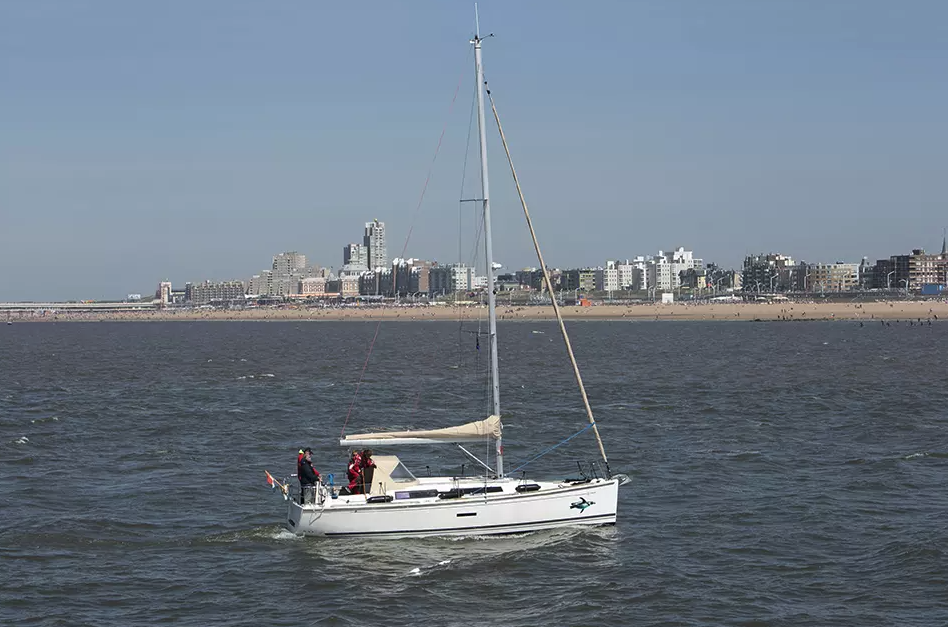 LIFE
2. Mediumfoto

Dit is het ‘midden’.  Tussen overzicht en detail. 
Je zoomt letterlijk dieper op het verhaal, maar niet té dicht.
Gedeelte van de omgeving van het hoofdonderwerp.

Bv: Groep mensen van die buiten staat te wachten.
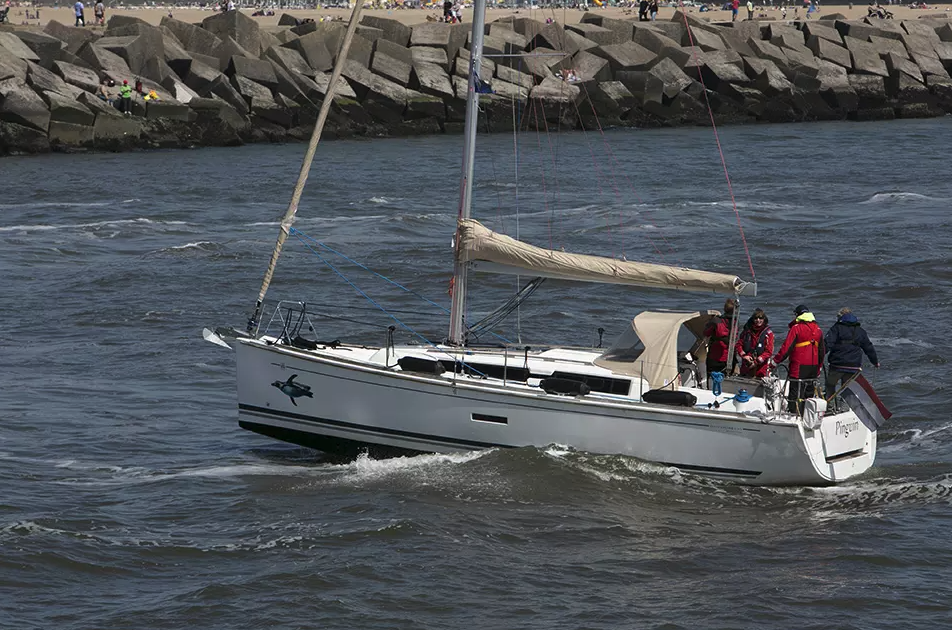 LIFE
3. Interactie foto

Wat gebeurt er? 
Een emotie, interactie. Dat kan onderling of een interactie met de omgeving. 

Bv: de tranen van geluk van de ouders en vriendinnen van de bruid.
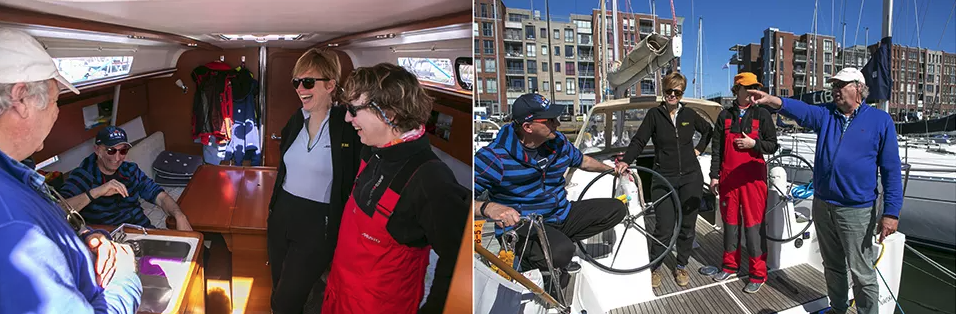 LIFE
4. Portret

Een foto van de hoofdrolspeler/hoofdrolspelers. 

Bv de bruid en de bruidegom.
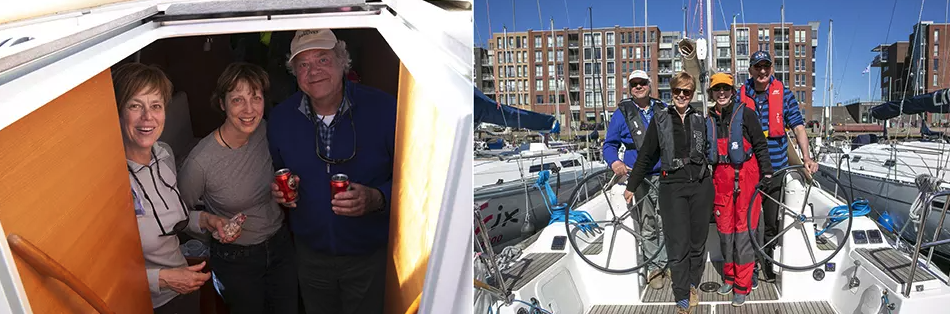 LIFE
5. Close-up / detail

Je neemt een detail. Een moment. 
Abtracte beelden en details prikkelen de verbeelding.



Bv. De ringen.
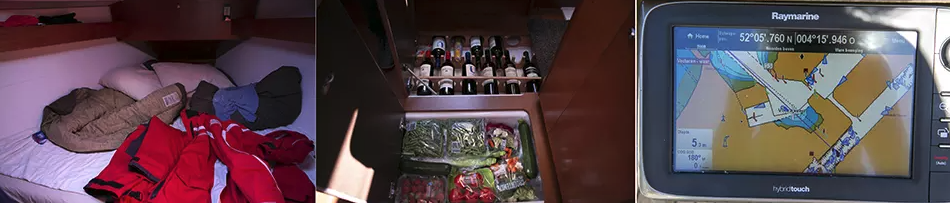 LIFE
6. Sequentie foto

Foto’s vaan een onderwerp/voorwerp/detail dat je al eerder hebt gefotografeerd. 

Bv: oma met een rode hoed. (Ze staat op de overzichtsfoto, op de medium foto, misschien had ze ook mee gehuild?)
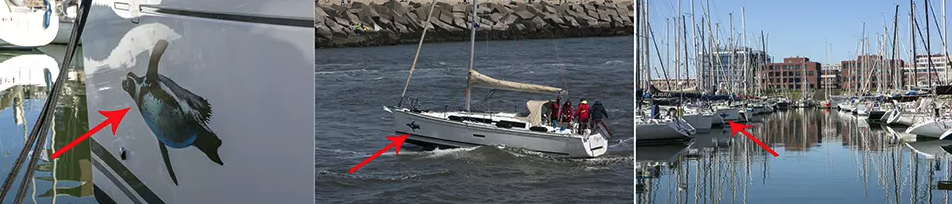 LIFE
7. Kers op de taart

Dit is de eindfoto, die het verhaal afmaakt, de kers op de taart. 
Dit kan een detail zijn, een moment opname. 

Bv: De kus.
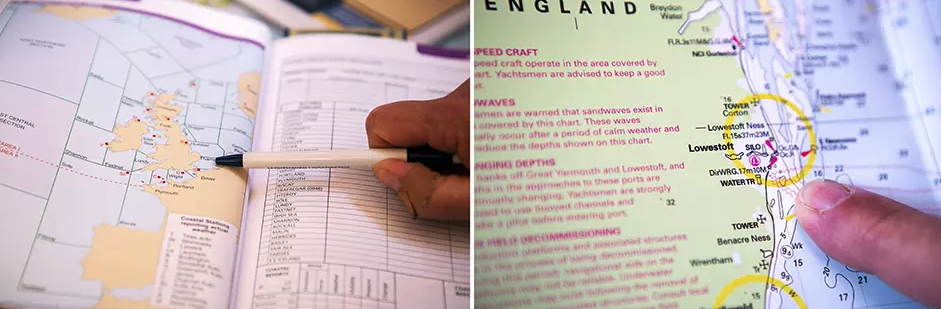 LIFE
8. Handtekening – coverfoto


Dit is de ‘signature-dish’ van je reportage. 


Bv: Uitbundig beeld van het dansfeest.
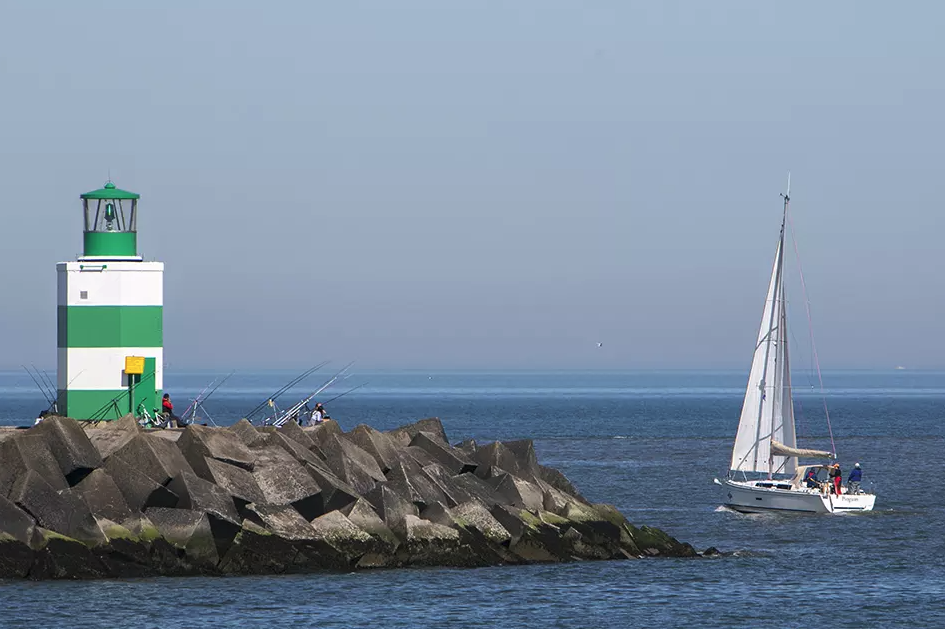 Het verhaal
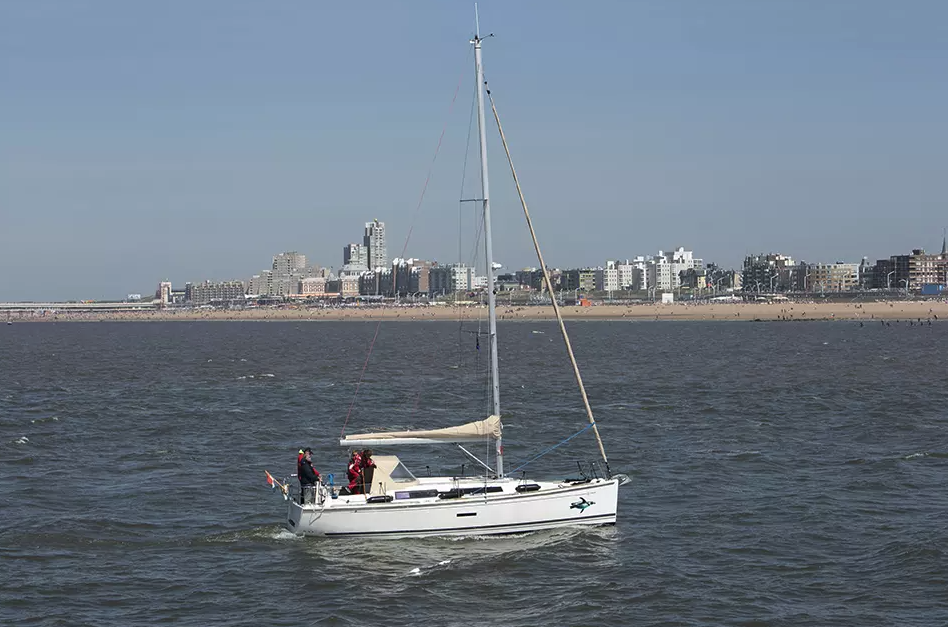 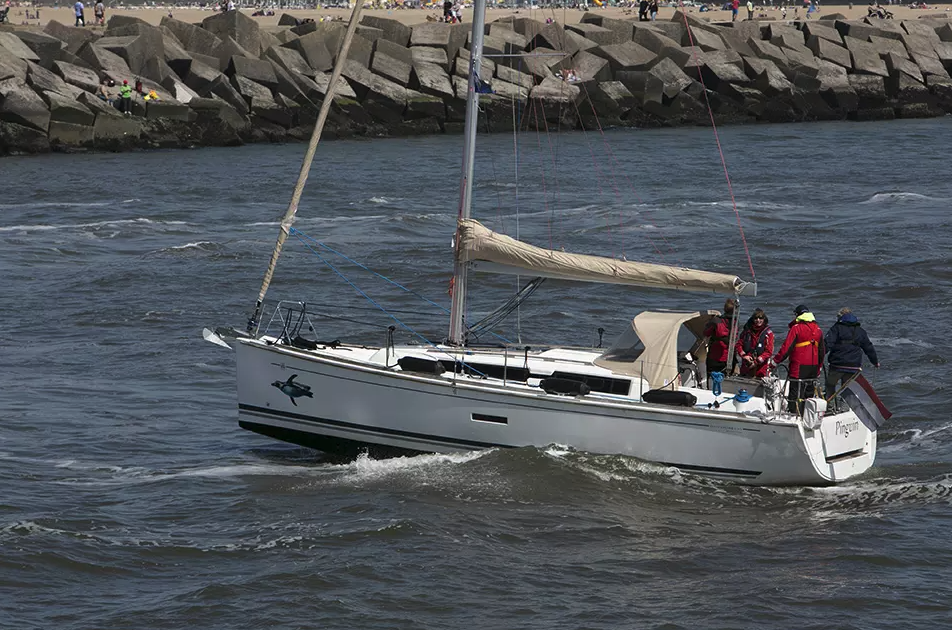 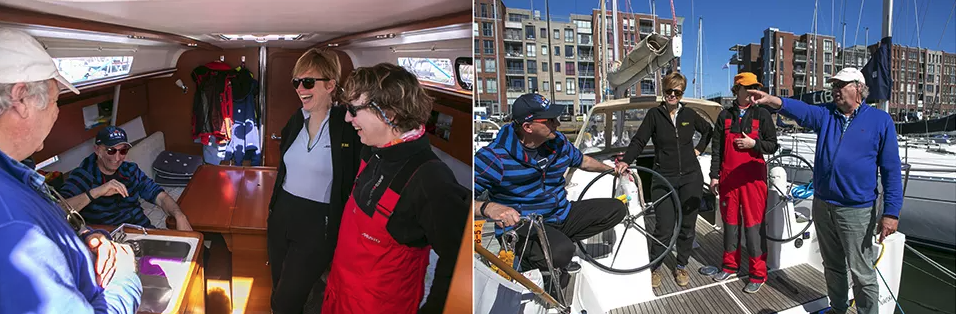 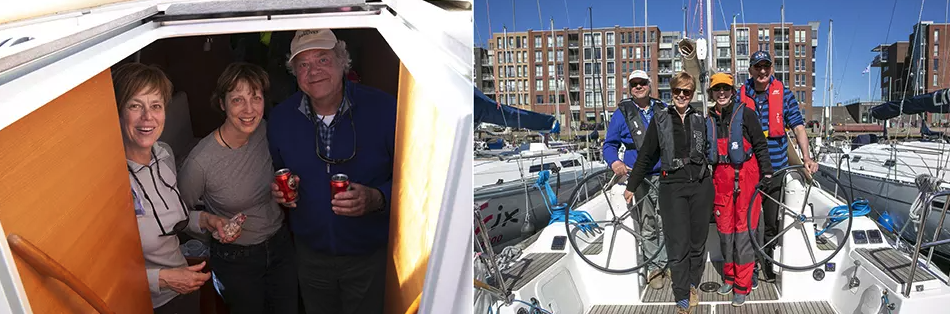 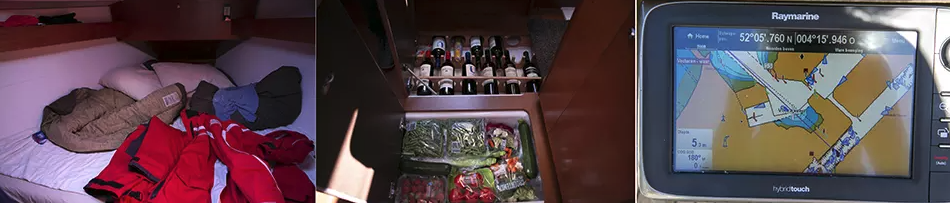 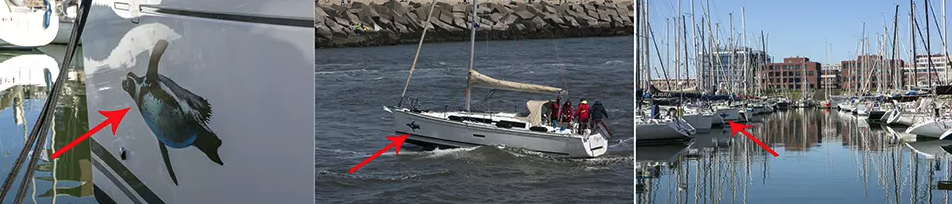 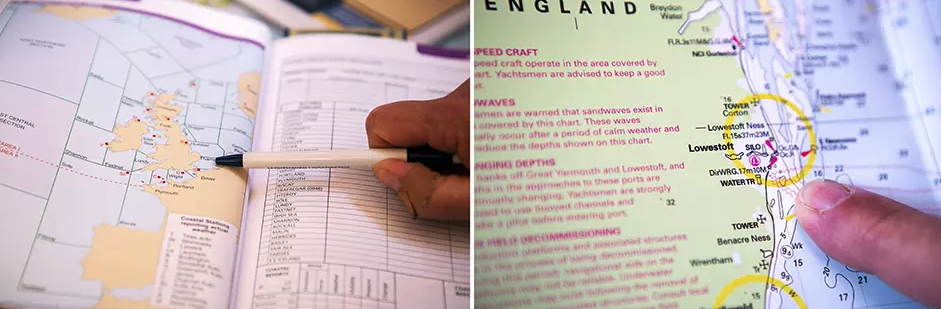 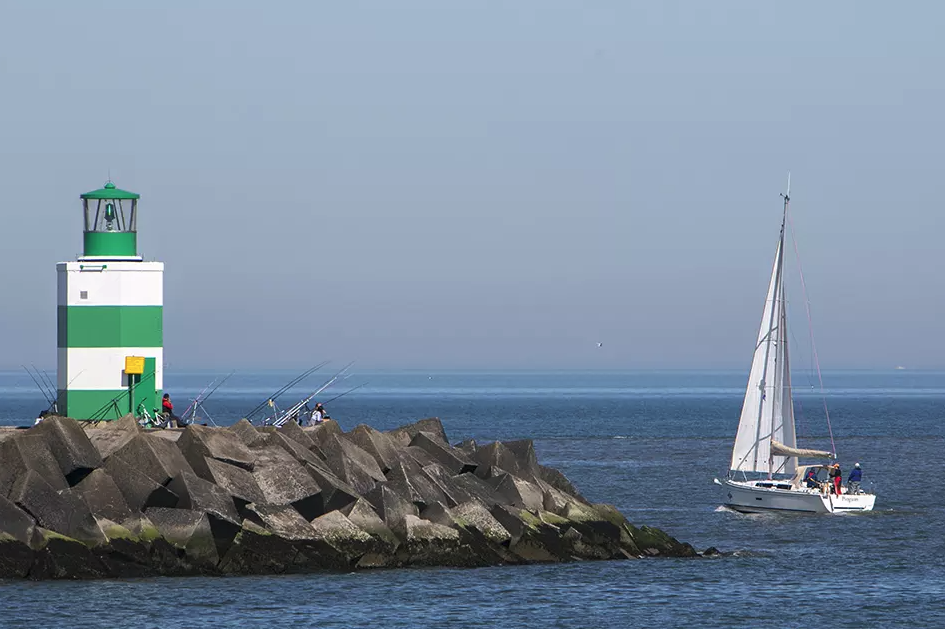 Opdracht
A day in a life. 
Je volgt iemand in je gezin, een familielid, een vriend, een huisdier,… 
En je maakt deze 8 foto’s.


Deadline : 
Inleveren 1 mei 2022
Bespreking 2 of 9 mei 2022